Тема 1. ТОРГІВЛЯ В СИСТЕМІ МІЖНАРОДНОГО БІЗНЕСУ
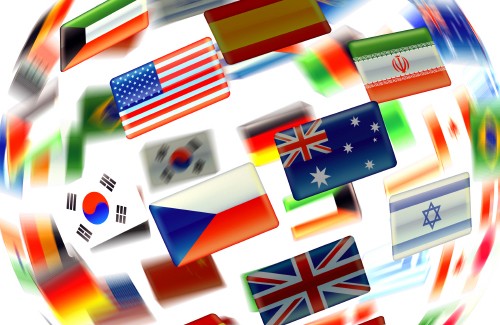 ПЛАН 1. Сутність міжнародної торгівлі та фактори, що її обумовлюють. 2. Концепції та етапи розвитку міжнародної торгівлі.
Міжнародна торгівля – це сфера міжнародних товарно-грошових відносин у формі обміну товарами і послугами між покупцями і продавцями різних країн. 

Міжнародна торгівля являє собою сукупність зовнішньої торгівлі всіх країн світу.
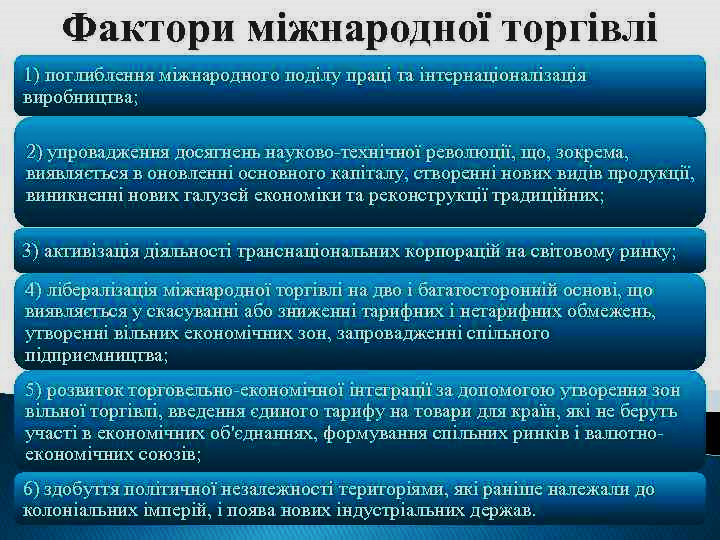 Переваги участі в міжнародній торгівлі:
інтенсифікація відтворювального процесу в національних господарствах є наслідком посилення спеціалізації, створення можливості для зародження і розвитку масового виробництва, підвищення ступеня завантаженості обладнання, зростання ефективності впровадження нових технологій; 
збільшення експортних поставок спричиняє підвищення зайнятості; 
міжнародна конкуренція викликає необхідність вдосконалення технологій виробничого процесу на підприємствах; 
експортна виручка є джерелом нагромадження капіталу, спрямованого на промисловий розвиток.
За рівнем економічного розвитку виокремлюють групи країн
країни «великої сімки»

                        Високорозвинені
західноєвропейські 
країни 
країни середнього рівня розвитку 
країни, що розвиваються
країни з несформованим ринком
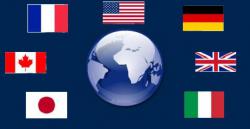 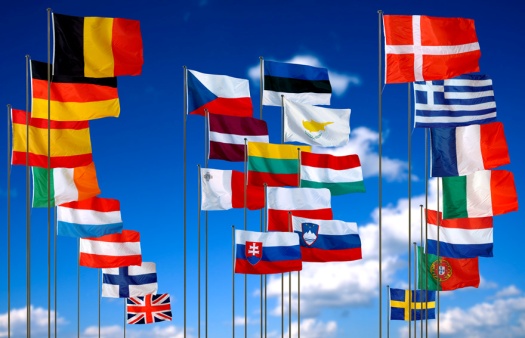 Міжнародний поділ праці  спирається на стійку, економічно вигідну  спеціалізацію  виробництва  окремих країн на тих чи інших видах продукції і веде до взаємного обміну результатами виробництва
Концепції міжнародної торгівлі:
Класичні теорії:
МЕРКАНТИЛІЗМ: 
ТЕОРІЯ АБСОЛЮТНИХ ПЕРЕВАГ; 
ТЕОРІЯ ВІДНОСНИХ ПЕРЕВАГ; 
Неокласичні теорії: 
ТЕОРІЯ СПІВВІДНОШЕННЯ ФАКТОРІВ ВИРОБНИЦТВА ХЕКШЕРА-ОЛІНА; 
ПАРАДОКС ЛЕОНТЬЕВА; 
Неотехнологічні теорії:
ТЕОРІЯ ЗМЕНШЕННЯ ВИТРАТ; 
ТЕОРІЯ «ТЕХНОЛОГІЧНОГО РОЗРИВУ» ; 
ТЕОРІЯ ЖИТТЄВОГО ЦИКЛУ ПРОДУКТА; 
Сучасні теорії, моделі та концепції міжнародної торгівлі:
модель економії на масштабах;
модель внутрішньогалузевої торгівлі П. Ліндерта
ТЕОРІЯ КОНКУРЕНТНИХ ПЕРЕВАГ М. ПОРТЕРА.
Принцип абсолютних переваг
Якщо якась іноземна країна може постачати до нас певний товар за ціною дешевше, ніж ми можемо виготовляти, то набагато краще купувати цей товар у неї за певну частку продукту нашої власної виробничої праці, яка є в тій галузі, де ми маємо певні переваги.
Адам Сміт (1723-1790)
Принцип порівняльних переваг
…навіть тоді, коли країна ні в чому не має абсолютних переваг, торгівля залишається вигідною для обох сторін.
Давид Рікардо (1772-1823)
Негативні наслідки МТ
Позитивні наслідки МТ
Громадяни зможуть купити більше товарів
Зростуть доходи торгових фірм, і держава зможе отримати з них більшу суму податків
Зросте сума податків, сплачуваних покупцями при придбанні імпортних товарів
Зростання рівня життя громадян, які мають роботу і можливість купувати імпортні товари, поліпшить внутрішньополітичну ситуацію в країні і збільшить шанси правлячої партії перемогти на чергових виборах
Скоротяться продажі вітчизняних товарів
Знизяться доходи вітчизняних фірм-виробників, і держава отримає від них меншу суму податків
Звільнення у вітчизняній промисловості  призведуть до   зростання безробіття  та падіння податкових надходжень з заробітної плати при збільшенні витрат на виплату допомоги з безробіття
Безробітні та власники вітчизняних фірм будуть протестувати проти політики нинішнього уряду
Зросте залежність країни від поставок товарів з-за кордону, що може послабити її політичну  незалежність
Торговий баланс країни – це фінансовий документ, в якому відображені надходження та витрати, пов’язані з продажем та купівлею товарів і послуг на зовнішніх ринках.
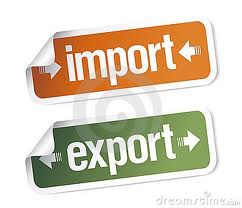 Етапи розвитку міжнародної торгівлі:
І — початковий (з XVIII ст. до першої половини XIX ст.);
II — друга половина XIX ст. — початок Першої світової війни (1914р.);
III — період між двома світовими війнами (1914—1939 рр.);
IV — повоєнний (50—60-ті роки);
V — сучасний (з початку 70-х років):